УФНС России по Архангельской области 
и Ненецкому автономному округу
Актуальные изменения в применении ЕНСс 01 октября 2023 года
Заместитель руководителя Управления
Горюнова Ольга Евгеньевна
Актуальные изменения в применении ЕНС с 01 октября 2023 года
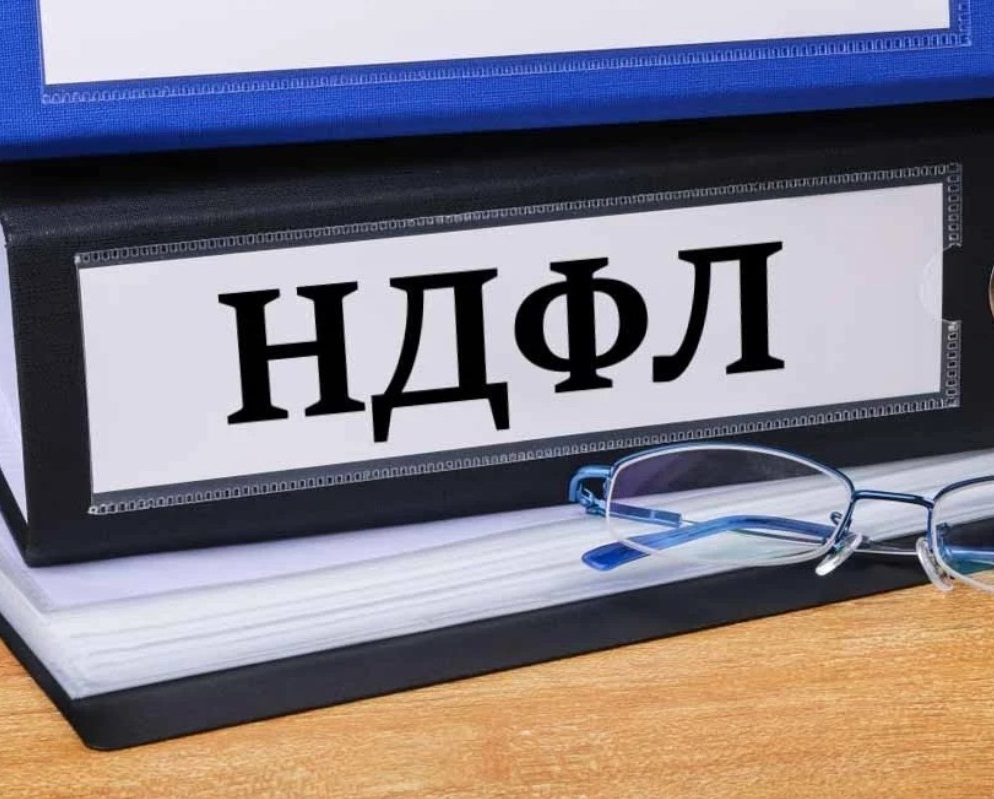 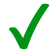 Налоговые агенты вправе подавать уведомления об исчисленных суммах 
НДФЛ дважды в месяц:

до 12 числа месяца (промежуточное) –  в отношении сумм НДФЛ, удержанных в период с 23-го числа предыдущего месяца до 9-го числа текущего месяца;
до 25 числа месяца (обязательное) – в отношении сумм НДФЛ, удержанных в полном объеме за период с 23 числа предыдущего месяца по 22 число текущего месяца включительно. 

Представление промежуточных уведомлений 
– это право, а не обязанность!
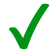 2
Актуальные изменения в применении ЕНС с 01 октября 2023 года
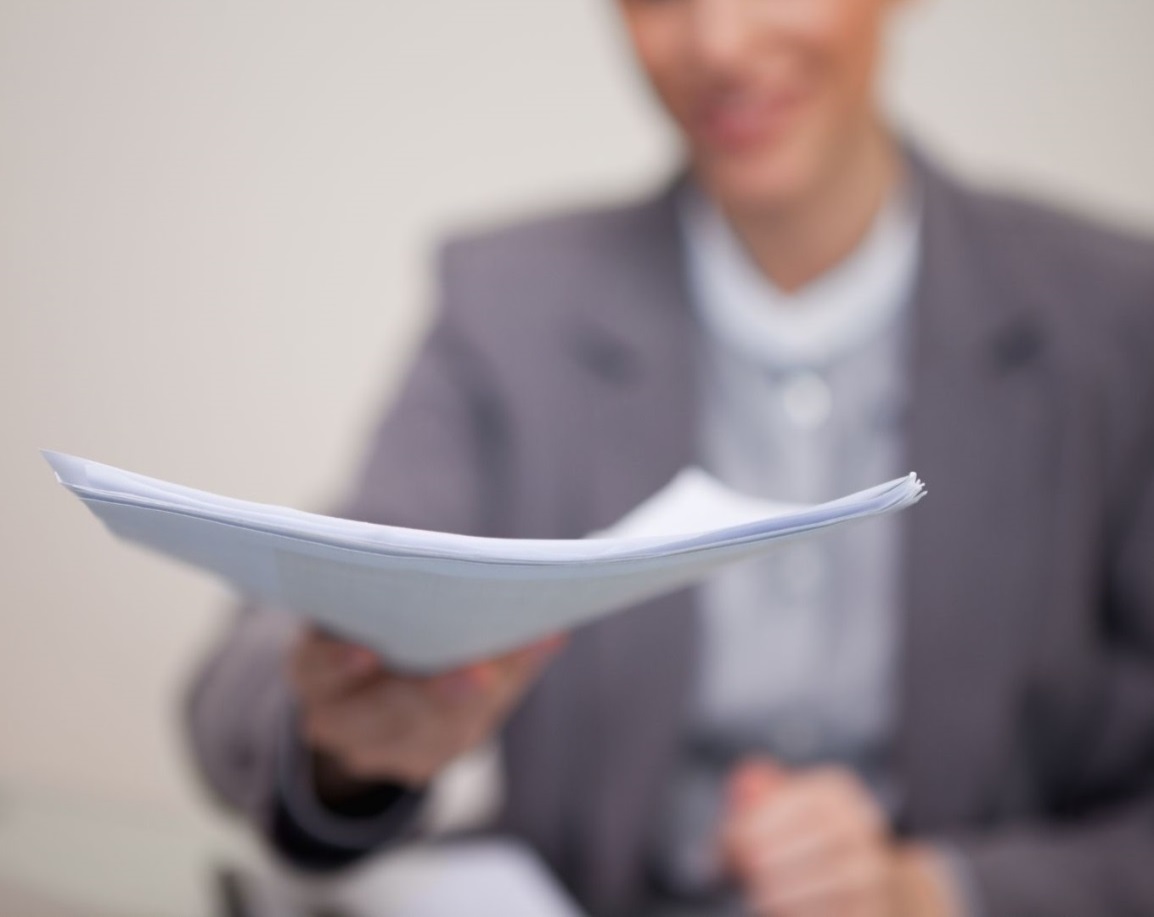 .
Уведомления об исчисленных суммах 
можно представлять с отрицательными
значениями

Уведомление со знаком «минус» представляется, если сумма авансового платежа по налогу за отчетный период, рассчитанная нарастающим итогом, меньше суммы авансового платежа за предыдущий отчетный период.
3
Актуальные изменения в применении ЕНС с 01 октября 2023 года
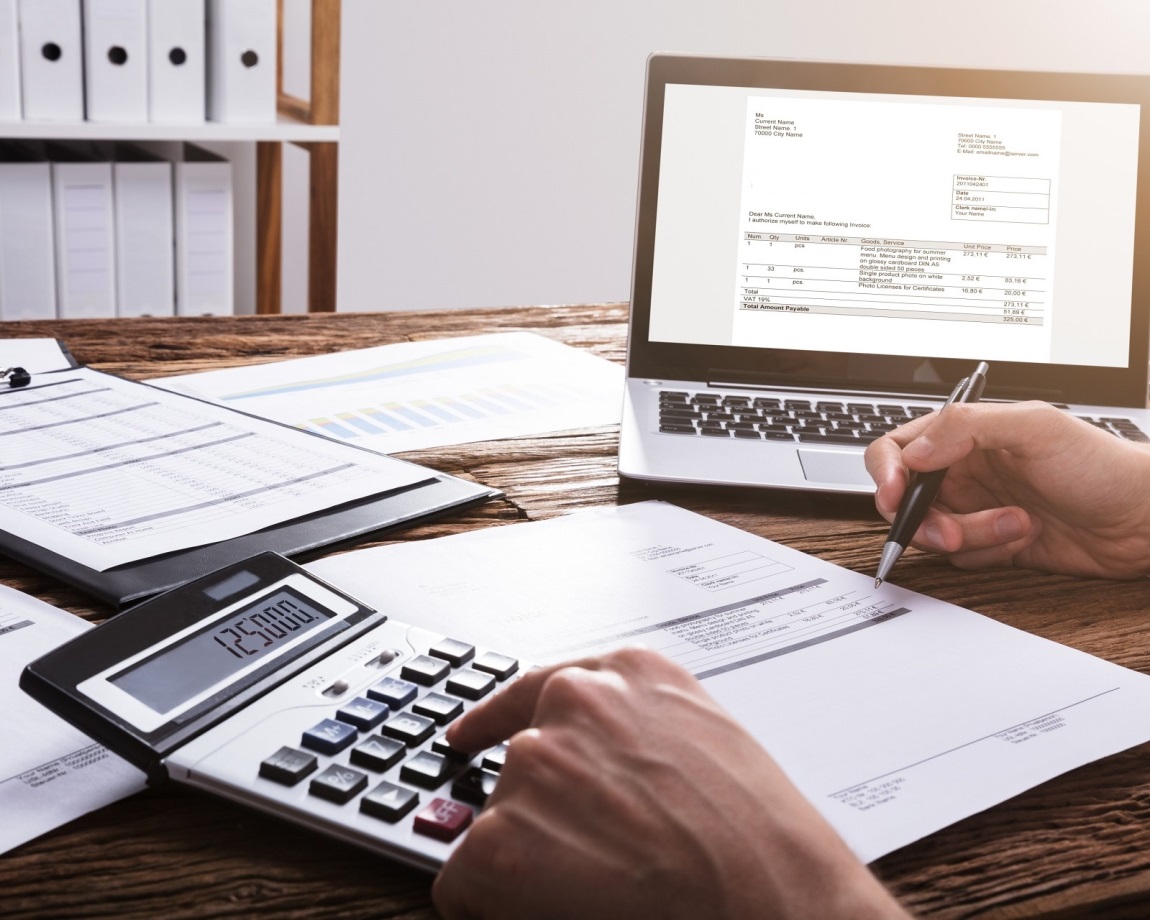 Введены контрольные соотношения 
для уведомлений об исчисленных суммах

Если уведомление не пройдет проверку по контрольным соотношением, оно будет считаться непринятым.
.
4
Актуальные изменения в применении ЕНС с 01 октября 2023 года
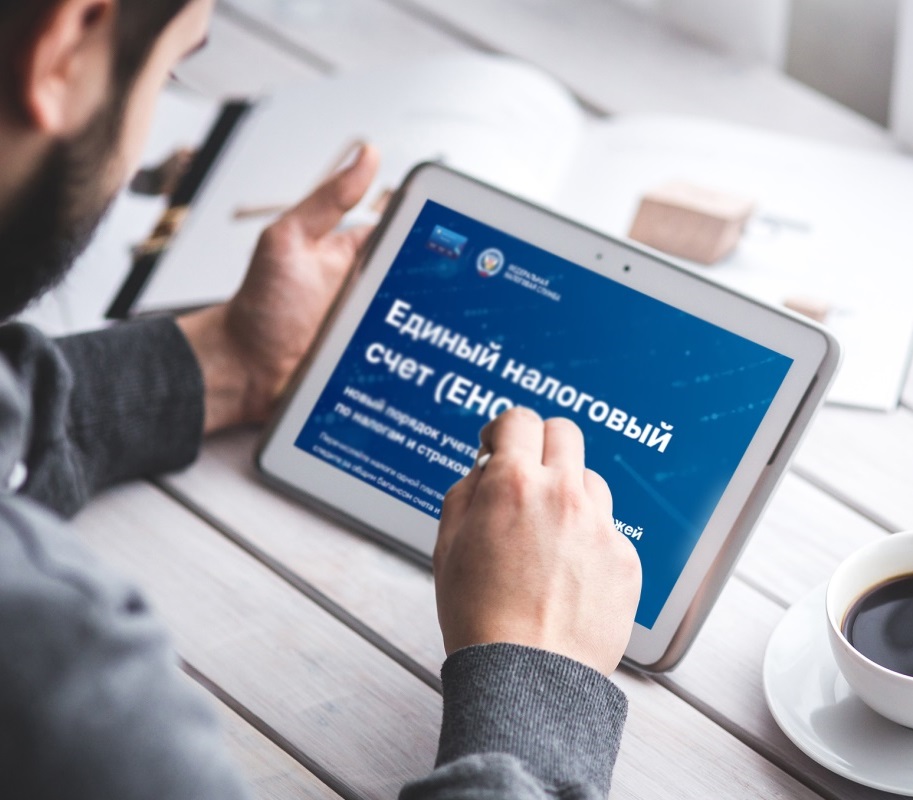 .
Уточнена очередность списания 
денежных средств с ЕНС при отмене зачета

При отмене зачета денежные средства вернутся на единый налоговый счет для оплаты обязанностей с уже наступившим сроком. Погашения будущих обязательных платежей начинаются с наименьшей суммы.
5
Актуальные изменения в применении ЕНС с 01 октября 2023 года
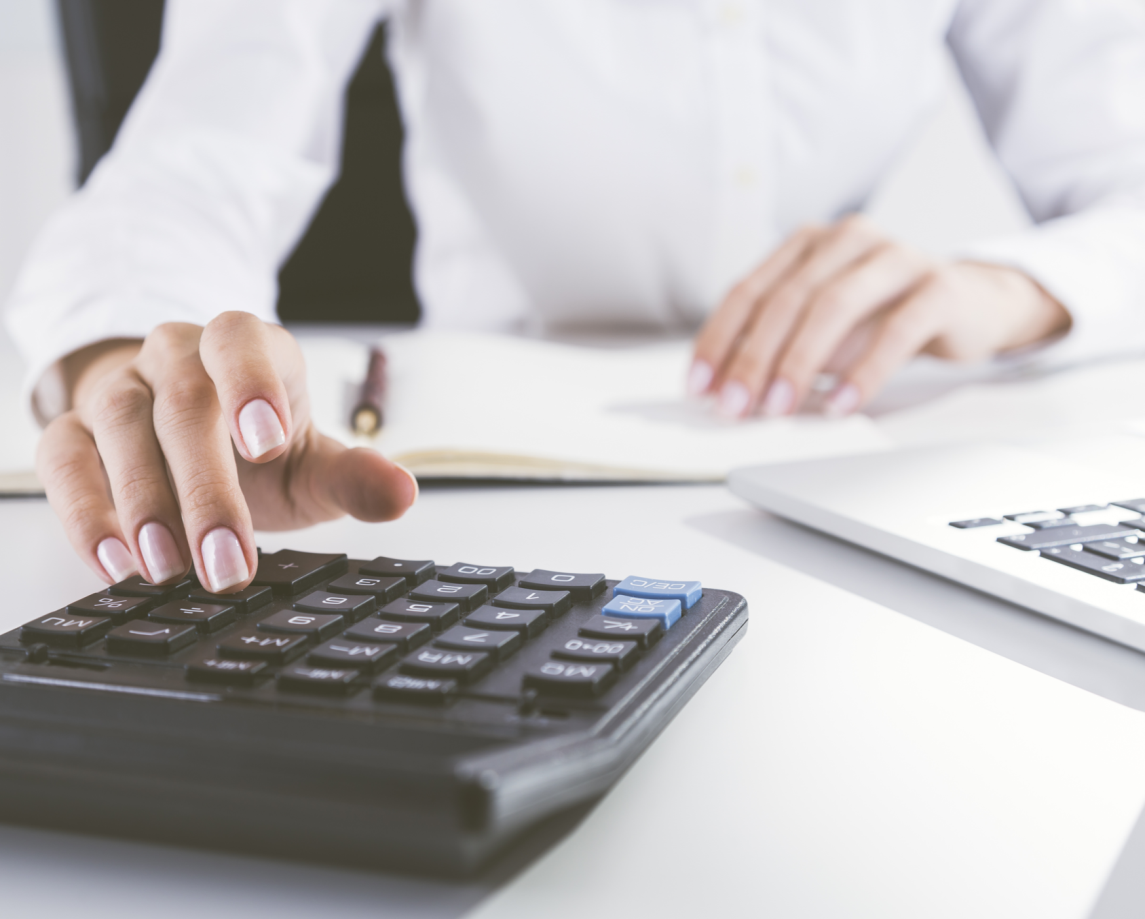 Страховые взносы получили приоритет 
в списании с ЕНС

При досрочной сдаче уведомления о сумме исчисленных страховых взносов средства спишут с ЕНС, не дожидаясь 28-го числа месяца.
.
6
Актуальные изменения в применении ЕНС с 01 октября 2023 года
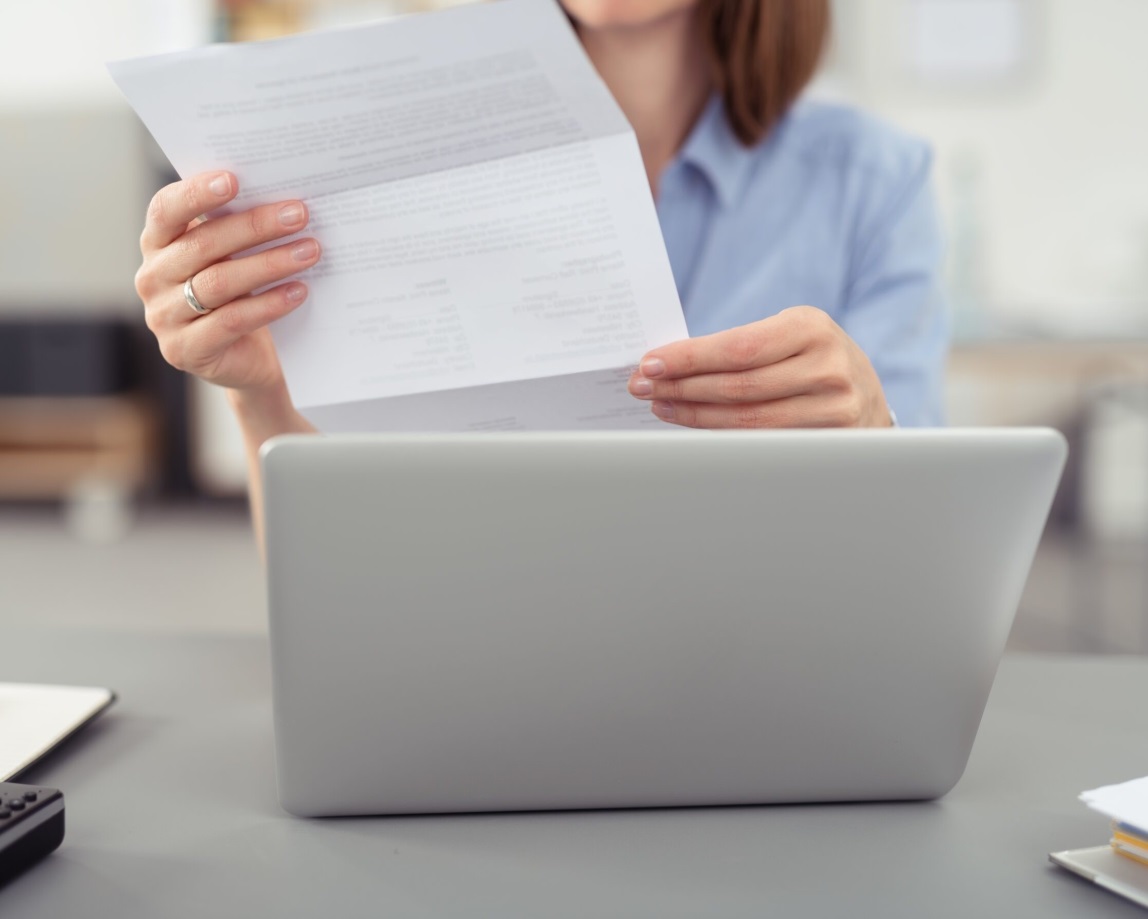 .
Упрощен порядок подачи документов через
Личный кабинет ИП

Предприниматели получили возможность
направлять в налоговый орган уведомление об исчисленных суммах, подписав его электронной подписью физического лица. Таким же способом ИП смогут подавать заявление на зачет. Ранее для этого требовалась квалифицированная электронная подпись.
7
Спасибо 
за внимание!
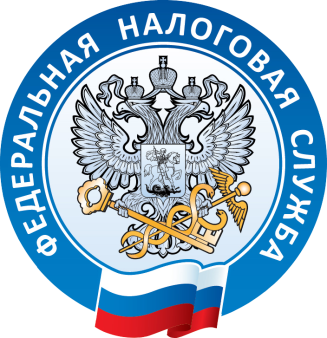 8